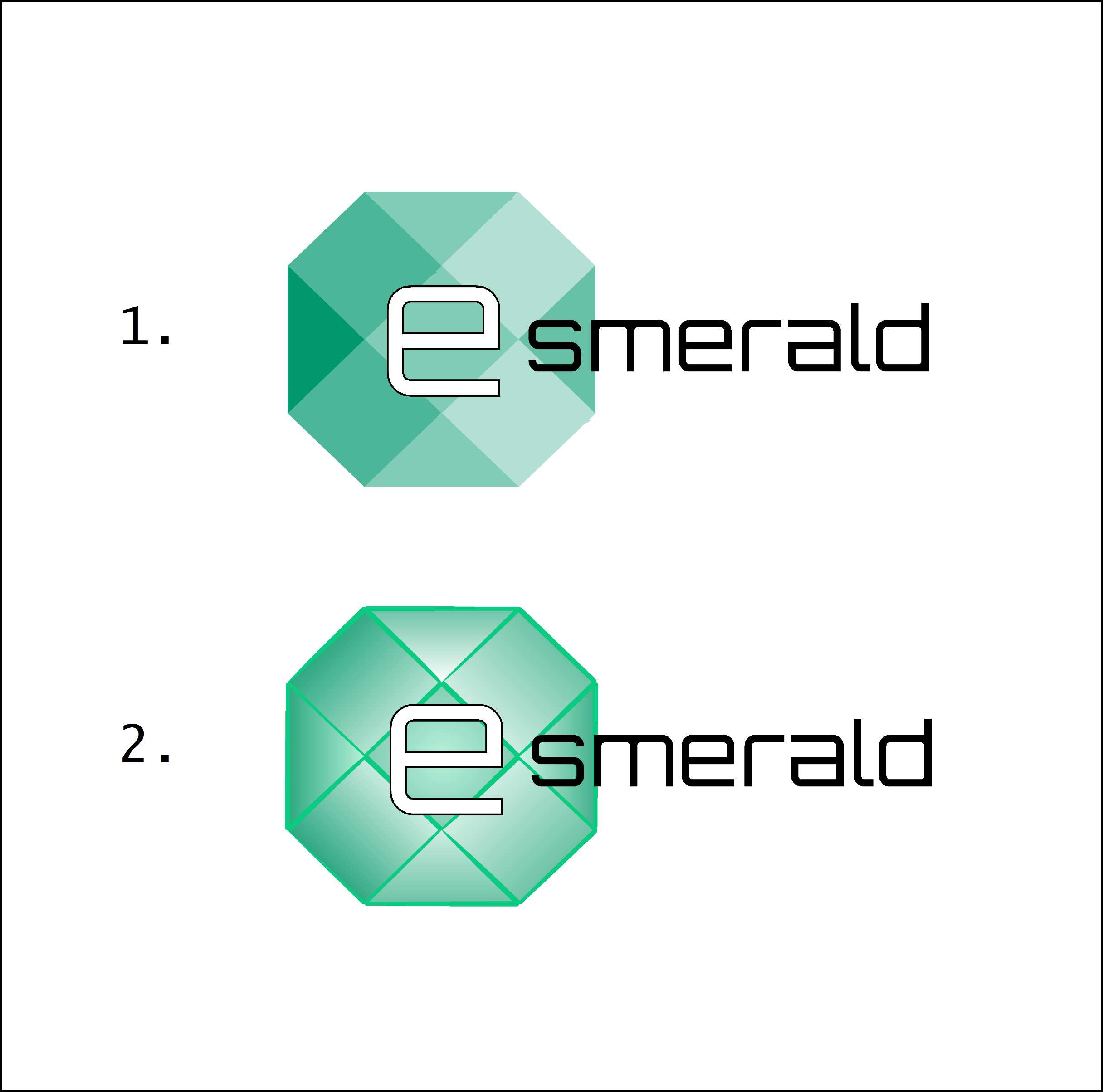 «Ενίσχυση της ανθεκτικότητας των ΜΜΕ
 μετά τα περιοριστικά μέτρα (lock-down)»
Χρήση λύσεων χωρίς μετρητά
τρέχουσα κατάσταση, προοπτικές και νομικά ζητήματα 
By: Οικονομικό Πανεπιστήμιο της Κρακοβίας
Περιεχόμενα
Τύποι λύσεων χωρίς μετρητά
Επιχειρηματικές ευκαιρίες
Τέλη
Μέτρα ασφαλείας
Νομικά ζητήματα
Τεστ αξιολόγησης
Τύποι λύσεων χωρίς μετρητά
Κάρτες πληρωμής (πιστωτικές, χρεωστικές και προπληρωμένες)
Τραπεζικό έμβασμα (παραδοσιακό, Πληρωμή μέσω συνδέσμου)
Ανέπαφες πληρωμές (επικοινωνία κοντινού πεδίου – NFC, αναγνώριση ραδιοσυχνοτήτων – RFID, κάρτες εγγύτητας)
Εφαρμογές πορτοφολιού για κινητά/ Ηλεκτρονικά πορτοφόλια
Πληρωμές μέσω SMS
Κωδικοί QR
BLIK (ένα πολωνικό σύστημα πληρωμών που επιτρέπει την πραγματοποίηση άμεσων πληρωμών και ανάληψης μετρητών χρησιμοποιώντας έναν 6ψήφιο κωδικό μίας χρήσης που δημιουργείται από μια εφαρμογή mobile banking)
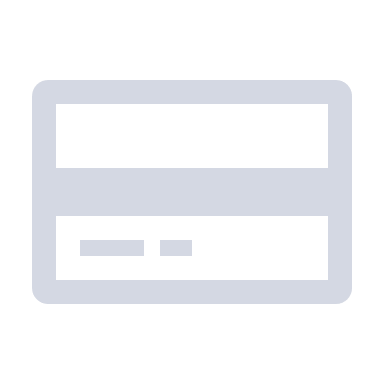 Επιχειρηματικές ευκαιρίες
Χωρίς μετρητά και επαφή – μια παγκόσμια τάση:
Από τον Φεβρουάριο του 2020 έως τα τέλη Φεβρουαρίου 2021, ο αριθμός των αμερικανικών, αυστραλιανών καναδικών και βρετανικών εταιρειών που έχουν πάει χωρίς μετρητά έχει διπλασιαστεί σύμφωνα με μια ανάλυση του 2021 που βασίζεται σε δεδομένα πληρωμών Square. Η επιτάχυνση της απομάκρυνσης από τα μετρητά επηρεάστηκε σε μεγάλο βαθμό από την πανδημία COVID-19;
Σύμφωνα με την Ευρωπαϊκή Κεντρική Τράπεζα, η χρήση ηλεκτρονικών μέσων πληρωμής στη ζώνη του ευρώ αυξάνεται χρόνο με το χρόνο 
Η πλειοψηφία των εμπόρων σε μεγάλες ευρωπαϊκές χώρες θα ήθελαν να τους επιτραπεί να αρνηθούν την αποδοχή μετρητών
Περίπου 2 στους 3 Ευρωπαίους καταναλωτές συμφωνούν ότι προτιμούν πλέον να πληρώνουν ανέπαφα συχνότερα από ό,τι πριν από την πανδημία COVID-19
Οφέλη από πληρωμές χωρίς μετρητά:
Βελτίωση της εμπειρίας των πελατών.
Εξοικονόμηση χρόνου - οι πληρωμές χωρίς μετρητά βοηθούν τις επιχειρήσεις να εξοικονομήσουν χρόνο έναντι των συναλλαγών σε μετρητά και του κόστους διαχείρισης μετρητών, όπως το κόστος των εργαζομένων, το κόστος παρακολούθησης μετρητών και η προστασία του κόστους μετρητών.
υψηλότερο επίπεδο ασφάλειας·
Αυτοματοποίηση συγκεκριμένων λογιστικών και λογιστικών εργασιών.
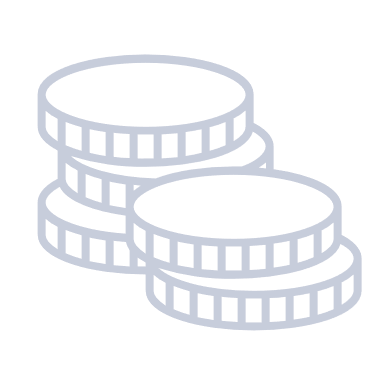 Τέλη που καταβάλλονται συνήθως
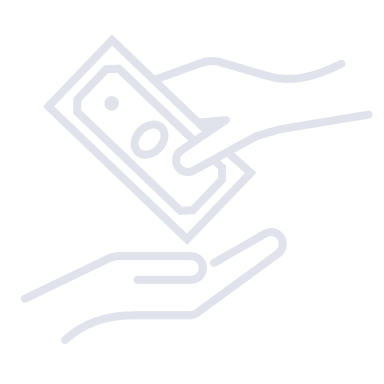 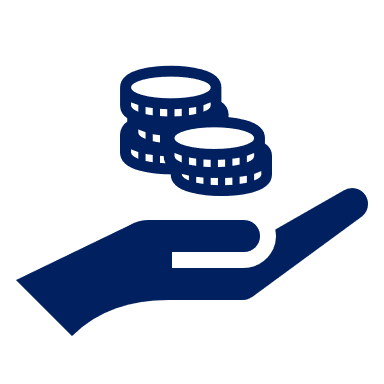 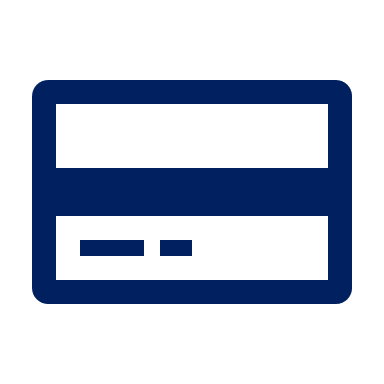 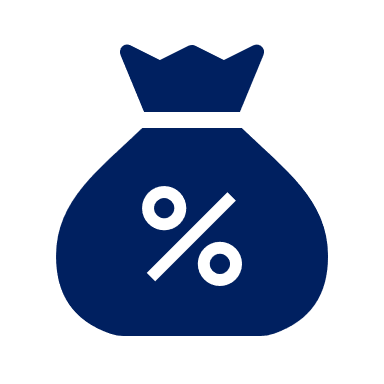 Διατραπεζική προμήθεια                  Σχεδίο Πληρωμών                              Περιθώριο κέρδους του αγοραστή
νοείται η προμήθεια που καταβάλλεται για κάθε συναλλαγή άμεσα ή έμμεσα (δηλαδή μέσω τρίτου) μεταξύ του εκδότη και του αποδέκτη που συμμετέχει σε πράξη πληρωμής με κάρτα. Σύμφωνα με τη νομοθεσία της ΕΕ, η καθαρή αποζημίωση ή άλλη συμφωνημένη αμοιβή θεωρείται μέρος της διατραπεζικής προμήθειας.
σημαίνει τα τέλη που καθορίζονται από τους οργανισμούς καρτών ως ποσοστό ή/και ποσό που καταβάλλεται σε αυτούς τους οργανισμούς για κάθε ολοκληρωμένη πράξη πληρωμής.
νοείται το τέλος που καταβάλλεται στον αγοραστή και αποτελεί την αμοιβή για την επεξεργασία της πράξης πληρωμής.
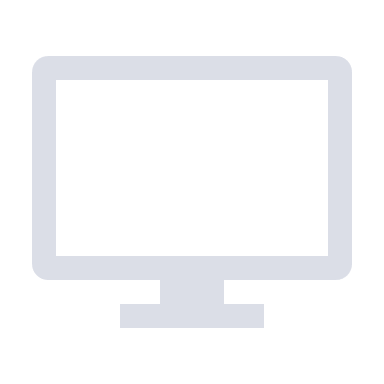 Μέτρα ασφαλείας (τεχνολογικά, οργανωτικά, νομικά) (1)
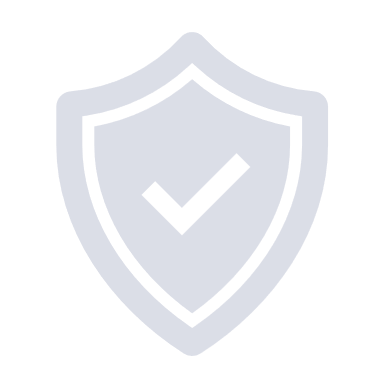 Οργανωτικά και νομικά μέτρα:
Αρχές και οργάνωση της διαδικασίας διαχείρισης και αξιολόγησης κινδύνων - μια τεκμηριωμένη πολιτική ασφάλειας και τακτικές εκτιμήσεις κινδύνου σε σχέση με τις ηλεκτρονικές πληρωμές και τις σχετικές υπηρεσίες. Αναλύσεις λαμβάνοντας υπόψη, μεταξύ άλλων, τις τεχνολογικές λύσεις που χρησιμοποιούνται, το τεχνικό περιβάλλον στο οποίο δραστηριοποιείται ο πελάτης ή θέματα εξωτερικής ανάθεσης.
Ειδικά μέτρα ελέγχου και ασφάλειας για τις ηλεκτρονικές πληρωμές (SCA, χρήση συστημάτων, που βοηθούν στον εντοπισμό και τον αποκλεισμό δόλιων συναλλαγών.
Δραστηριότητες ευαισθητοποίησης και εκπαίδευσης προς τους πελάτες και αποτελεσματική επικοινωνία. 
Πρότυπο ασφάλειας δεδομένων βιομηχανίας καρτών πληρωμής.
Μέτρα ασφαλείας (τεχνολογικά, οργανωτικά, νομικά) (2)
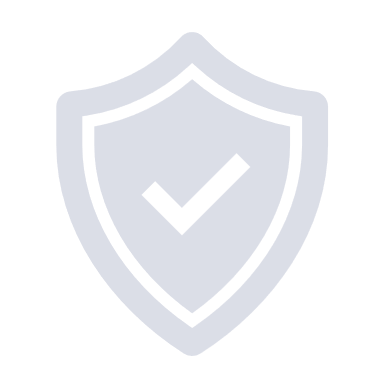 Παραδείγματα τεχνολογικών μέτρων:
3-D Secure - μια μέθοδος έγκρισης συναλλαγών που πραγματοποιούνται χωρίς φυσική χρήση της κάρτας που χρησιμοποιείται από οργανισμούς πληρωμών (Visa, MasterCard, American Express και JCB) για την ενίσχυση της ασφάλειας των πληρωμών με κάρτα στο Διαδίκτυο. Το 3-D Secure είναι ένα πρότυπο για την ασφάλεια των συναλλαγών μέσω της αναγνώρισης του κατόχου της κάρτας χρησιμοποιώντας έναν πρόσθετο, συνήθως εφάπαξ κωδικό πρόσβασης που δημιουργείται από ένα διακριτικό ή λαμβάνεται μέσω SMS. Αυτός ο κωδικός πρόσβασης δεν χρησιμοποιείται για συναλλαγές που απαιτούν φυσική χρήση της κάρτας, επομένως δεν είναι ποτέ πανομοιότυπος με το PIN.
Προσωπικός αριθμός αναγνώρισης (PIN) - Ένας αλφαριθμητικός κωδικός ή κωδικός πρόσβασης που χρησιμοποιείται για τον έλεγχο ταυτότητας. Ένα τυπικό PIN αποτελείται από τέσσερα ψηφία, σχηματίζοντας έναν αριθμό στην περιοχή 0000-9999. Σύμφωνα με το πρότυπο ISO 9564, το μήκος ενός PIN πρέπει να είναι μεταξύ 4 και 12 χαρακτήρων.
Όρια εξουσιοδότησης - όρια που καθορίζουν τη μέγιστη αξία και τον αριθμό πιθανών συναλλαγών
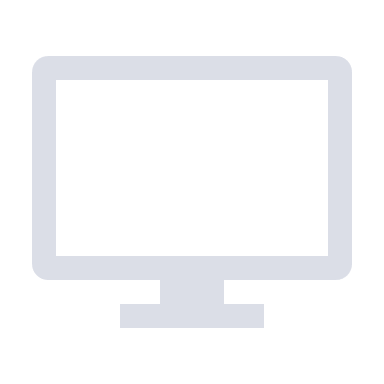 Νομικά ζητήματα - Κανονισμός (EU) 2015/751) (1)
Μέγιστη διατραπεζική προμήθεια για τους καταναλωτές:
Οι πάροχοι υπηρεσιών πληρωμών (PSP) δεν προσφέρουν ούτε ζητούν διατραπεζική προμήθεια ανά συναλλαγή που να υπερβαίνει το 0,2 % της αξίας της συναλλαγής για οποιαδήποτε συναλλαγή με χρεωστική κάρτα. Τα κράτη μέλη μπορούν να ορίζουν χαμηλότερο όριο διατραπεζικής προμήθειας ανά συναλλαγή για εγχώριες συναλλαγές με χρεωστικές κάρτες και μπορούν να επιβάλλουν σταθερό μέγιστο ποσό προμήθειας ως όριο στο ποσό της προμήθειας που προκύπτει από το εφαρμοστέο ποσοστό, Ή να επιτρέπουν στον πάροχο ΥΠ να εφαρμόζει διατραπεζική προμήθεια ανά συναλλαγή που δεν υπερβαίνει τα 0,05 EUR (άρθρο 3)·
Ο πάροχος ΥΠ δεν προσφέρει ούτε ζητεί διατραπεζική προμήθεια ανά συναλλαγή που να υπερβαίνει το 0,3 % της αξίας της συναλλαγής για οποιαδήποτε συναλλαγή με πιστωτική κάρτα. Τα κράτη μέλη μπορούν να ορίζουν χαμηλότερο όριο διατραπεζικής προμήθειας ανά συναλλαγή για τις εγχώριες συναλλαγές με πιστωτικές κάρτες (άρθρο 4).
Απαγόρευση καταστρατήγησης — οποιαδήποτε συμφωνημένη αμοιβή, συμπεριλαμβανομένης της καθαρής αποζημίωσης, με ισοδύναμο αντικείμενο ή αποτέλεσμα της διατραπεζικής προμήθειας, που λαμβάνει εκδότης από το σύστημα καρτών πληρωμής, αποδέκτης ή οποιοσδήποτε άλλος ενδιάμεσος φορέας σε σχέση με πράξεις πληρωμής ή συναφείς δραστηριότητες αντιμετωπίζεται ως μέρος της διατραπεζικής προμήθειας (άρθρο 5).
Νομικά ζητήματα - Κανονισμός (EU) 2015/751 (2)
Αδειοδότηση (άρθρο 6) :
Απαγορεύονται τυχόν εδαφικοί περιορισμοί εντός της ΕΕ (στο εθνικό δίκαιο και στις συμβάσεις) για την έκδοση καρτών πληρωμής ή την αποδοχή πράξεων πληρωμών με κάρτα. Απαγορεύεται επίσης κάθε απαίτηση ή υποχρέωση απόκτησης ειδικής ανά χώρα άδειας ή εξουσιοδότησης για την έκδοση καρτών πληρωμής ή την αποδοχή πράξεων πληρωμών με κάρτα. 
 Διαχωρισμός συστήματος καρτών πληρωμής και φορέων επεξεργασίας (άρθρο 7) :
Τα συστήματα καρτών πληρωμής και οι φορείς επεξεργασίας:
 να είναι ανεξάρτητες όσον αφορά τη λογιστική, την οργάνωση και τις διαδικασίες λήψης αποφάσεων·
 δεν παρουσιάζει τις τιμές για το σύστημα καρτών πληρωμής και τις δραστηριότητες επεξεργασίας με ομαδοποιημένο τρόπο και δεν πραγματοποιεί διασταυρούμενες επιδοτήσεις·
 να μην εισάγουν διακρίσεις με οποιονδήποτε τρόπο μεταξύ των θυγατρικών ή των μετόχων τους και των χρηστών συστημάτων καρτών πληρωμής και άλλων συμβατικών εταίρων.
Απαγορεύεται κάθε εδαφική διάκριση στους κανόνες επεξεργασίας που εφαρμόζονται από συστήματα καρτών πληρωμής.
Νομικά ζητήματα - Κανονισμός (EU) 2015/751 (3)
Περισσότερα του ενός εμπορικά σήματα και επιλογή εμπορικού σήματος πληρωμής ή εφαρμογής πληρωμής (άρθρο 8) 
    Διαχωρισμός συστήματος καρτών πληρωμής και φορέων επεξεργασίας (άρθρο 9) 
    Κανόνας υποχρεωτικής αποδοχής όλων των καρτών (άρθρο 10) 
    Κανόνες διεύθυνσης (άρθρο 11) 
    Ενημέρωση του δικαιούχου πληρωμής για μεμονωμένες πράξεις πληρωμής με κάρτα (άρθρο 12)
Τεστ αξιολόγησης (1)
1. Ασφάλεια 3-D:
είναι μια μέθοδος έγκρισης συναλλαγών που πραγματοποιούνται με φυσική χρήση της κάρτας που χρησιμοποιείται από οργανισμούς πληρωμών
χρησιμοποιεί πρόσθετο, συνήθως εφάπαξ κωδικό πρόσβασης που δημιουργείται από ένα διακριτικό ή λαμβάνεται μέσω SMS
χρησιμοποιεί PIN για την εξουσιοδότηση μιας συναλλαγής
2. Διατραπεζική προμήθεια
είναι ένα τέλος που καθορίζεται από τους οργανισμούς καρτών ως ποσοστό ή / και ποσό που καταβάλλεται σε αυτούς τους οργανισμούς για κάθε ολοκληρωμένη συναλλαγή πληρωμής
η καθαρή αποζημίωση δεν θεωρείται μέρος της διατραπεζικής προμήθειας
είναι ένα τέλος που καταβάλλεται για κάθε συναλλαγή άμεσα ή έμμεσα μεταξύ του εκδότη και του αποδέκτη που εμπλέκεται σε πράξη πληρωμής με κάρτα
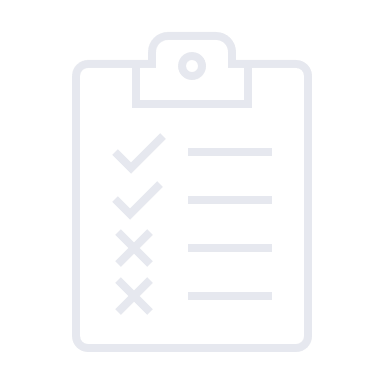 Τεστ αξιολόγησης (2)
3. Σύμφωνα με τον κανονισμό (ΕΕ) 2015/751 :
Το 0,3 % της αξίας της συναλλαγής για οποιαδήποτε συναλλαγή με χρεωστική κάρτα είναι η μέγιστη διατραπεζική προμήθεια που επιτρέπεται να προσφέρει ή να ζητήσει ο πάροχος ΥΠ ανά συναλλαγή
Τα κράτη μέλη μπορούν να καθορίζουν ελεύθερα το ύψος της διατραπεζικής προμήθειας
Όλες οι απαντήσεις είναι λανθασμένες.
4. Επιλέξτε τη σωστή απάντηση:
οι εδαφικοί περιορισμοί εντός της ΕΕ για την έκδοση καρτών πληρωμής ή την αποδοχή πράξεων πληρωμών με κάρτα μπορούν να εισαχθούν στο εθνικό δίκαιο
οι εδαφικοί περιορισμοί εντός της ΕΕ για την έκδοση καρτών πληρωμής ή την αποδοχή πράξεων πληρωμών με κάρτα μπορούν να εισαχθούν σε συμβάσεις
δεν επιτρέπονται τυχόν εδαφικοί περιορισμοί σχετικά με τα παραπάνω
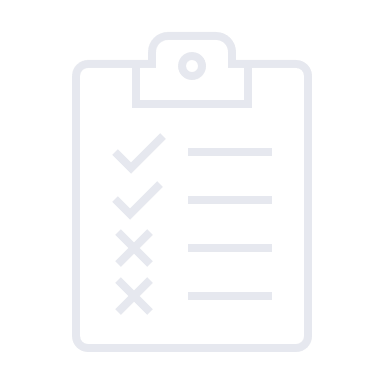 Banca IFIS. 2021. Lo smart working conquista anche le PMI, con il lockdown è crescita record, available at: <https://www.bancaifis.it/app/uploads/2021/02/Bancaifis_Focus_01_2021-1.pdf
  National Bank of Poland, Information on payment cards Q3 2020, 21-22, available at: https://www.nbp.pl/systemplatniczy/karty/q_03_2020.pdf 
Supervisory Stimulus Package for Security and Development to support the banking sector, 1, available at: https://www.knf.gov.pl/knf/pl/komponenty/img/SSP%E2%80%93Supervisory_Stimulus_Package_for_Security_and_Development_to_support_the_banking_sector.pdf 
https://www.funduszeeuropejskie.gov.pl/strony/o-funduszach/fe-koronawirus/fundusze-europejskie-wspieraja-msp-w-obszarze-cyfryzacji/ 
Regulation (EU) 2015/751
Πηγές:
Ευχαριστώ!